Alternative English Quiz – 

Learning intention: To identify different word types. (Verbs)
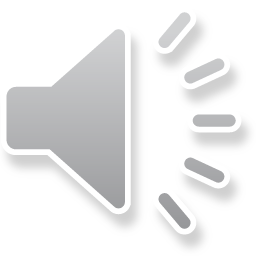 Which word in the sentence is a verb?
Sophie gobbled the yummy chocolate cake.
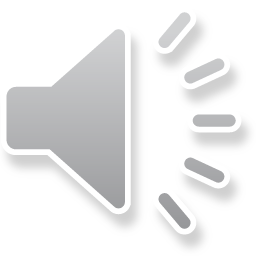 Sophie
gobbled
cake
Which word in the sentence is a verb?
“This is amazing!” exclaimed Natalie.
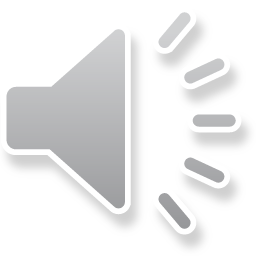 amazing
exclaimed
Natalie
Which word in the sentence is a verb?
The kangaroo is my favourite animal.
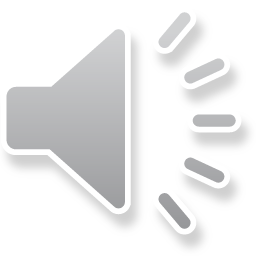 kangaroo
favourite
is
Which word in the sentence is a verb?
I wonder what the answer could be?
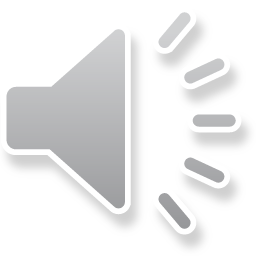 wonder
answer
could
Which word in the sentence is a verb?
Cats are cute and cuddly.
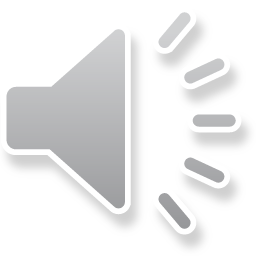 are
cats
cute
Which word in the sentence is a verb?
Rex tapped the drum.
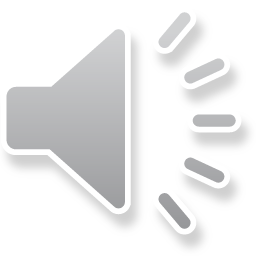 Rex
tapped
drum
Which word in the sentence is a verb?
Alanna glanced at her Maths book.
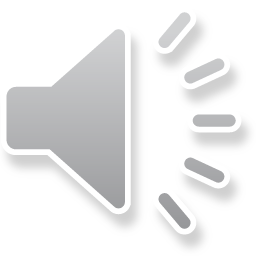 glanced
her
book
Which word in the sentence is a verb?
Tommy forgot his drink bottle.
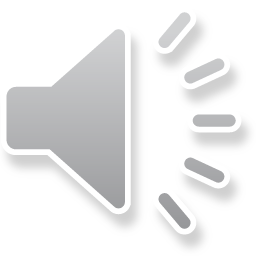 forgot
drink
bottle